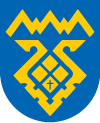 Администрация городского округа Тольятти
Общественные   обсуждения    
предварительного распределения бюджетных ассигнований на 2021 год и плановый период 2022 – 2023 гг., в соответствии с доведенными проектами изменений предельных объемов бюджетных ассигнований

 
Главный распорядитель бюджетных средств – 
администрация городского округа Тольятти
Доведенные бюджетные ассигнования администрации городского округа Тольятти 
из городского бюджета  на 2021 г. и плановый период 2022-2023 гг.
СЛАЙД 1
Расходы на содержание администрации
СЛАЙД 2
2
Расходы на заработную плату c начислениями муниципальных служащих и технических работников администрации
СЛАЙД 3
3
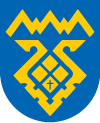 Администрация городского округа Тольятти
Главный распорядитель бюджетных средств – 
администрация городского округа Тольятти
Спасибо за внимание!
4